How to Create an Account on GForge
Ranjana Srivastava
Booz Allen Hamilton
GForge Site
Access at
https://gforge.nci.nih.gov
Click on “New Account” hyperlink
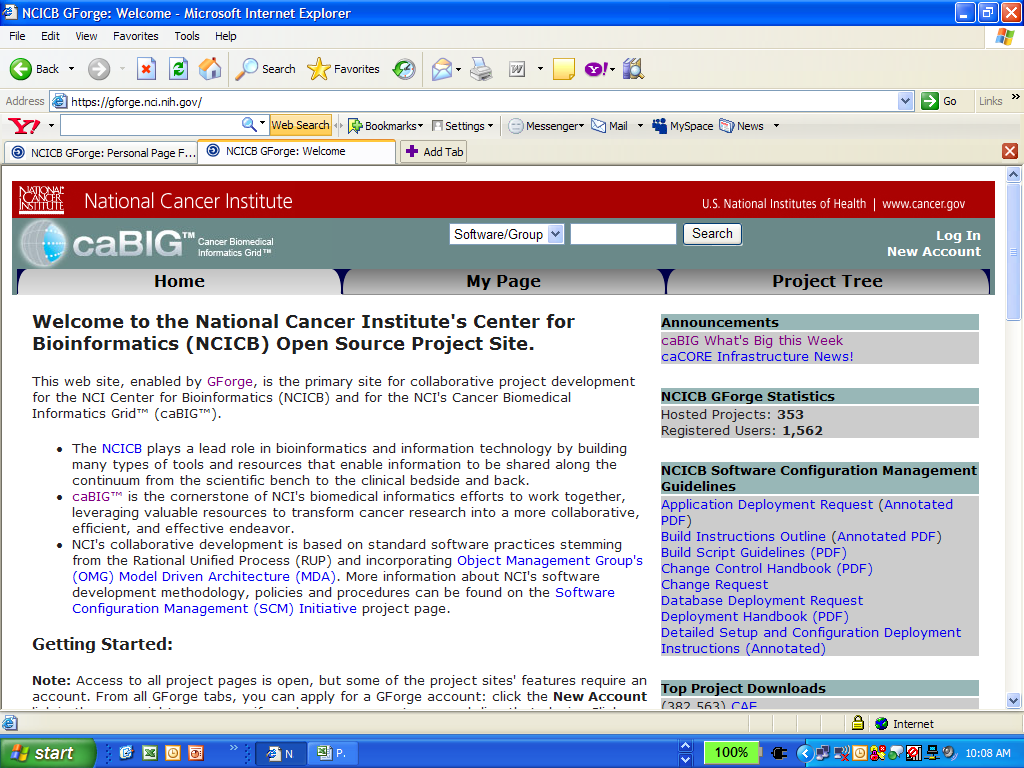 NCICB Application Support
 Click on Hyperlink to send email
Send the requested information in your email
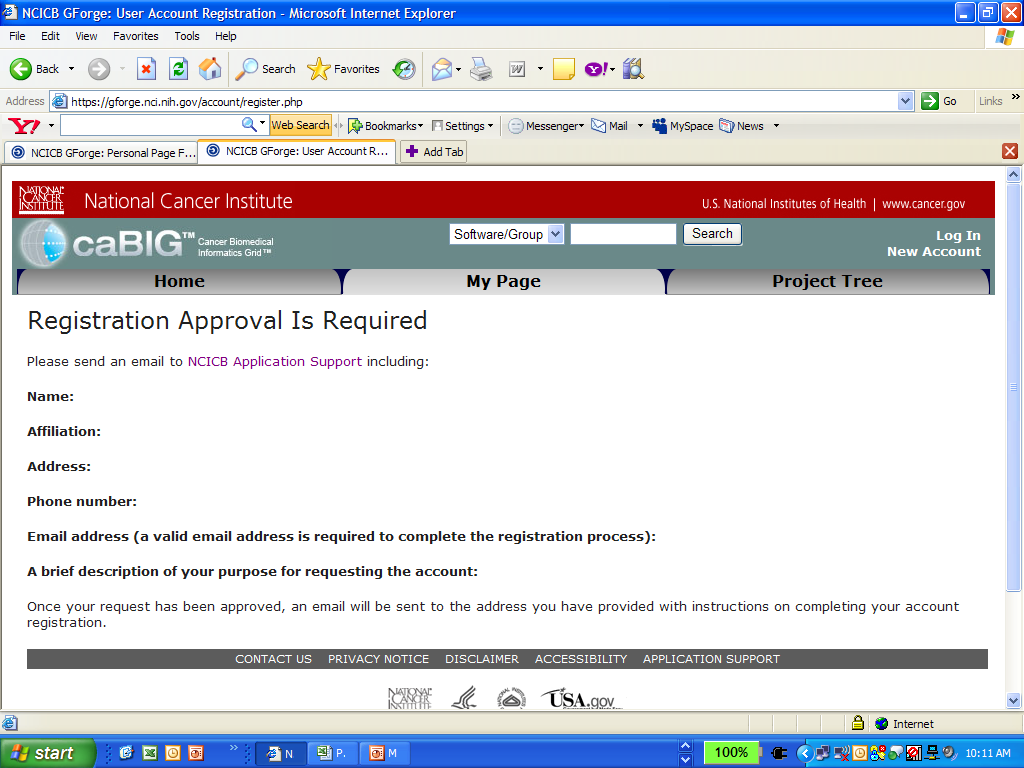 How to Request to join the CTCAE Project
Login to gForge website at
In the search field type “CTCAE”; press Search
Click on “CTCAE Terminology Set Development” hyperlink
Scroll to the bottom of the page
Click on ‘Request to join’
Enter into the text field something like “I am aWorking Group Member”, and click on “Submit”
Login to gForge website at https://gforge.nci.nih.gov
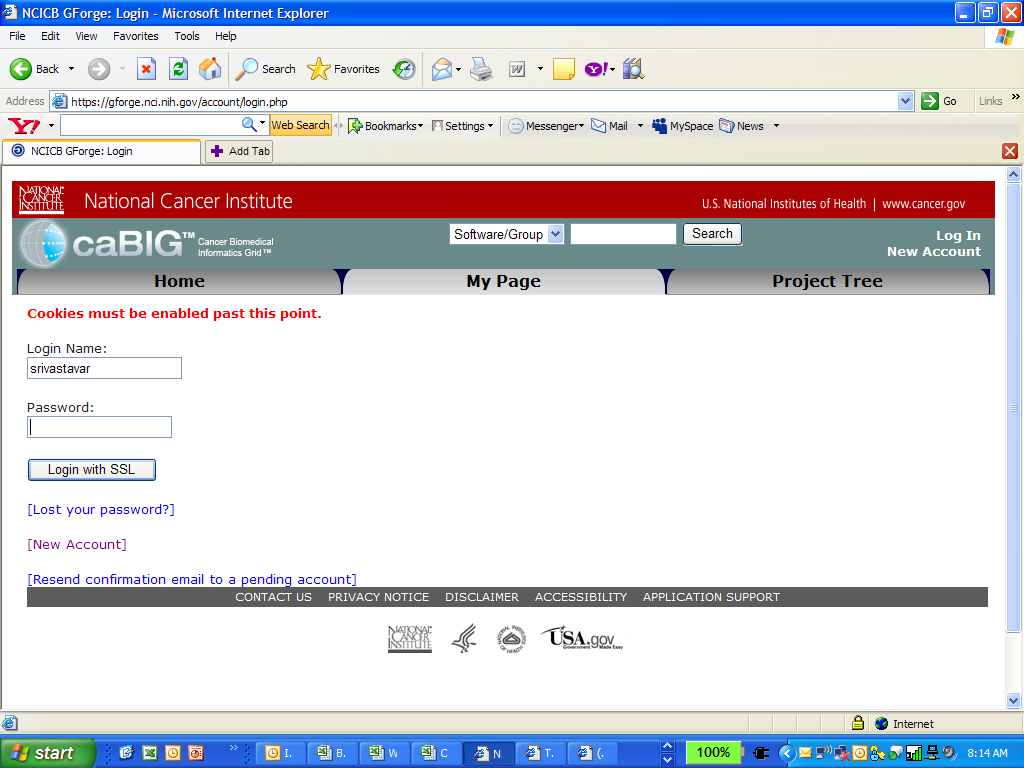 In the search field type “CTCAE”; press Search
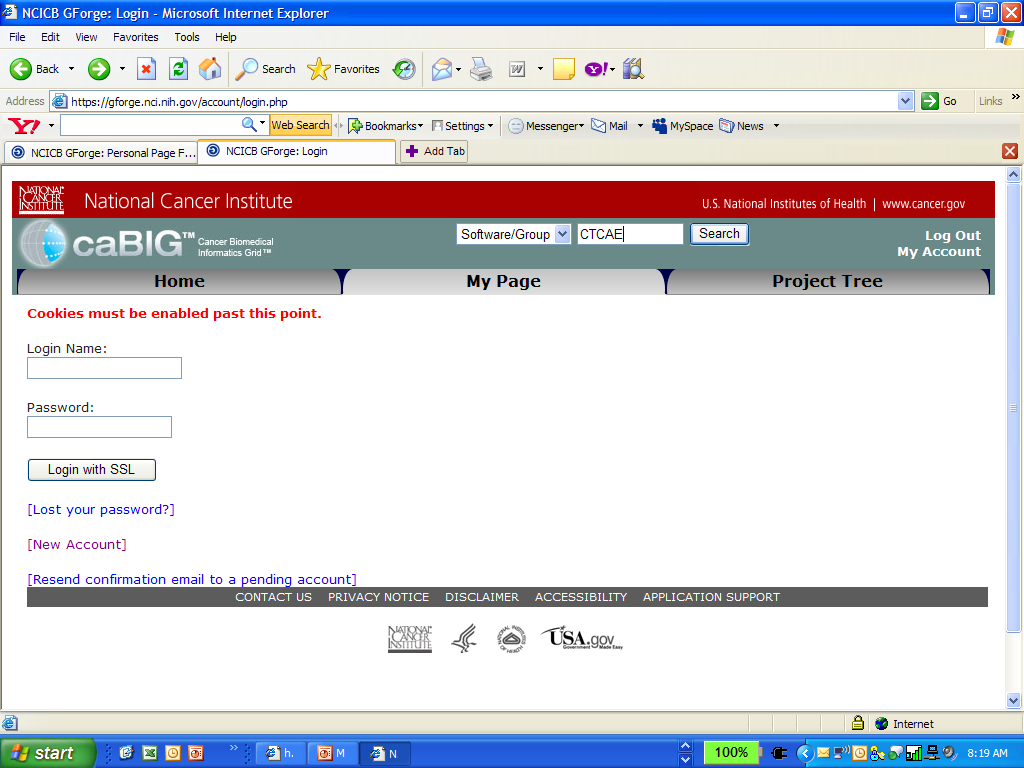 Click on “CTCAE Terminology Set Development” hyperlink
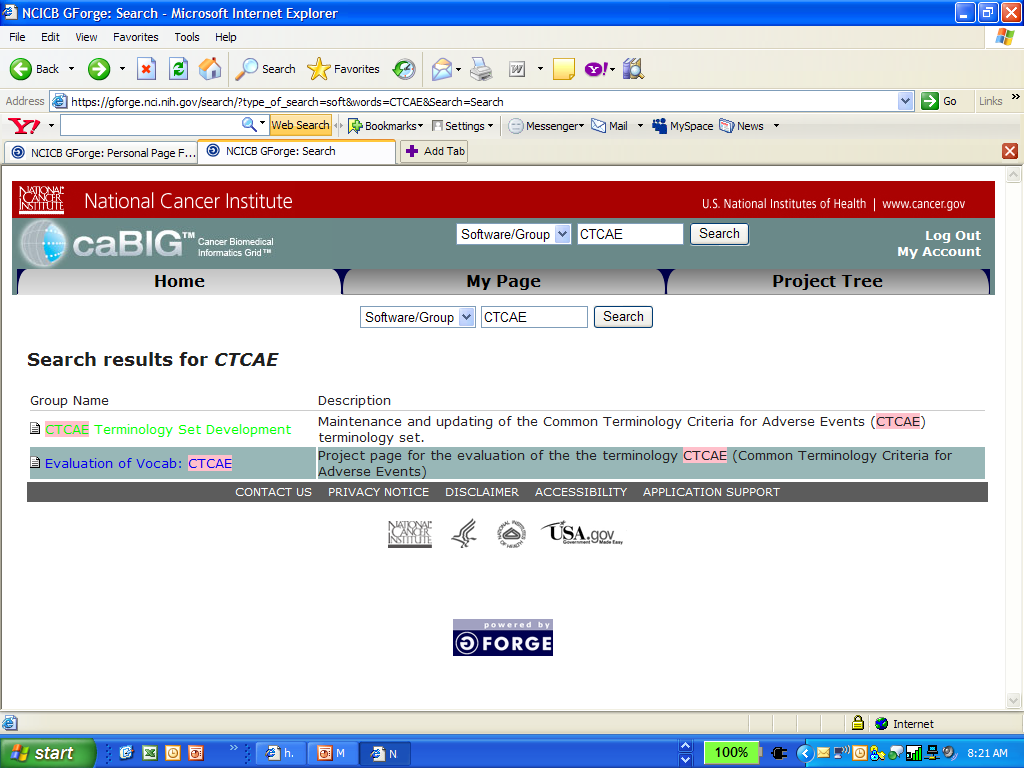 Scroll to the bottom of the page
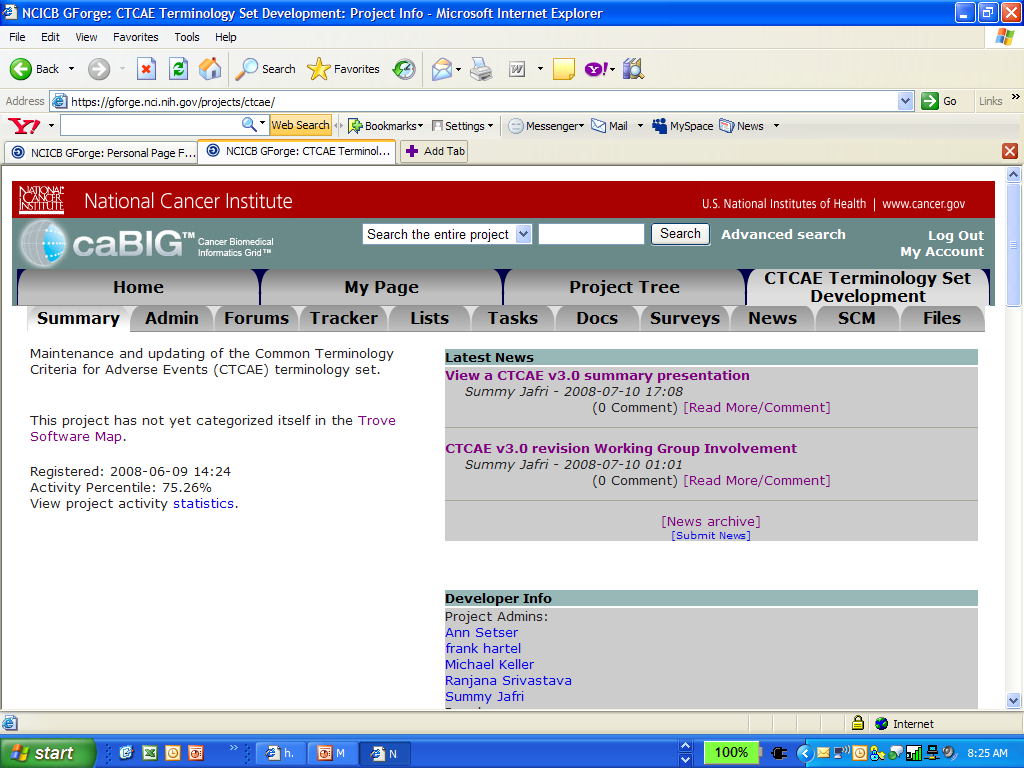 Click on ‘Request to join’
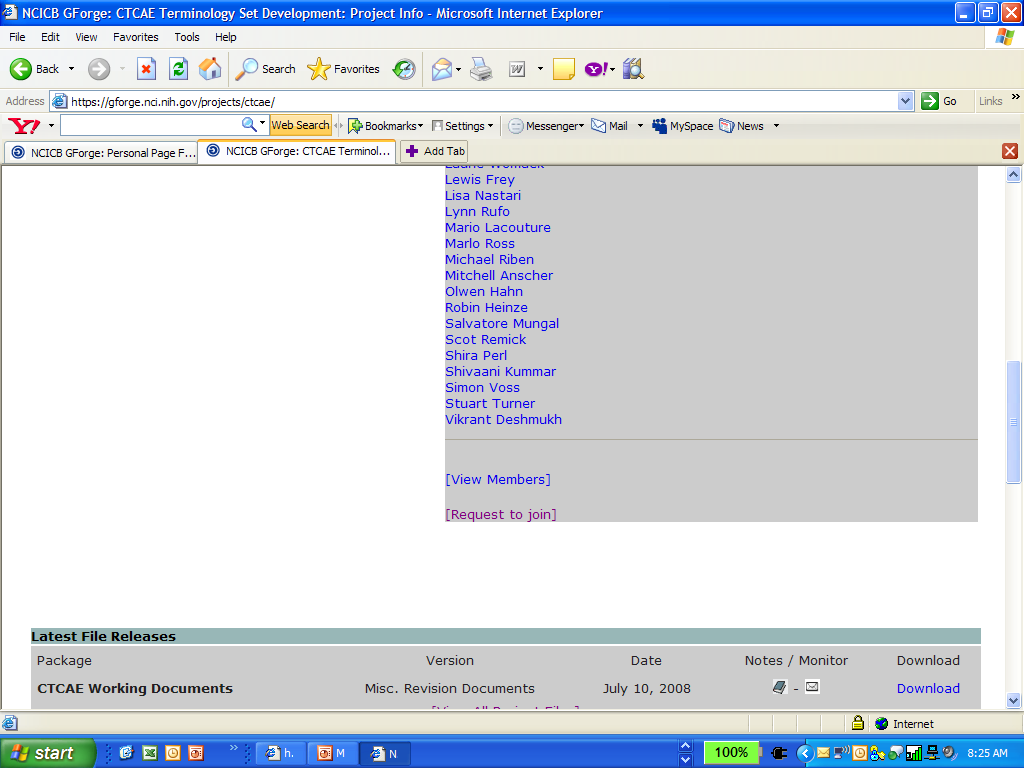 Scroll to the bottom of the page
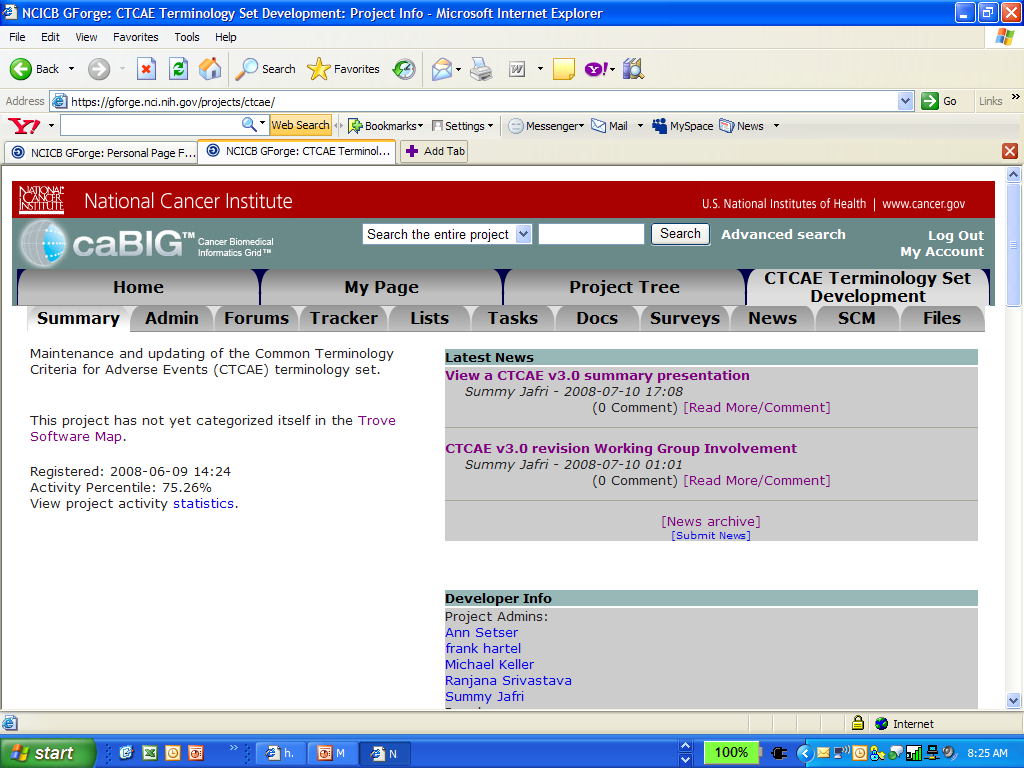 Click on ‘Request to join’
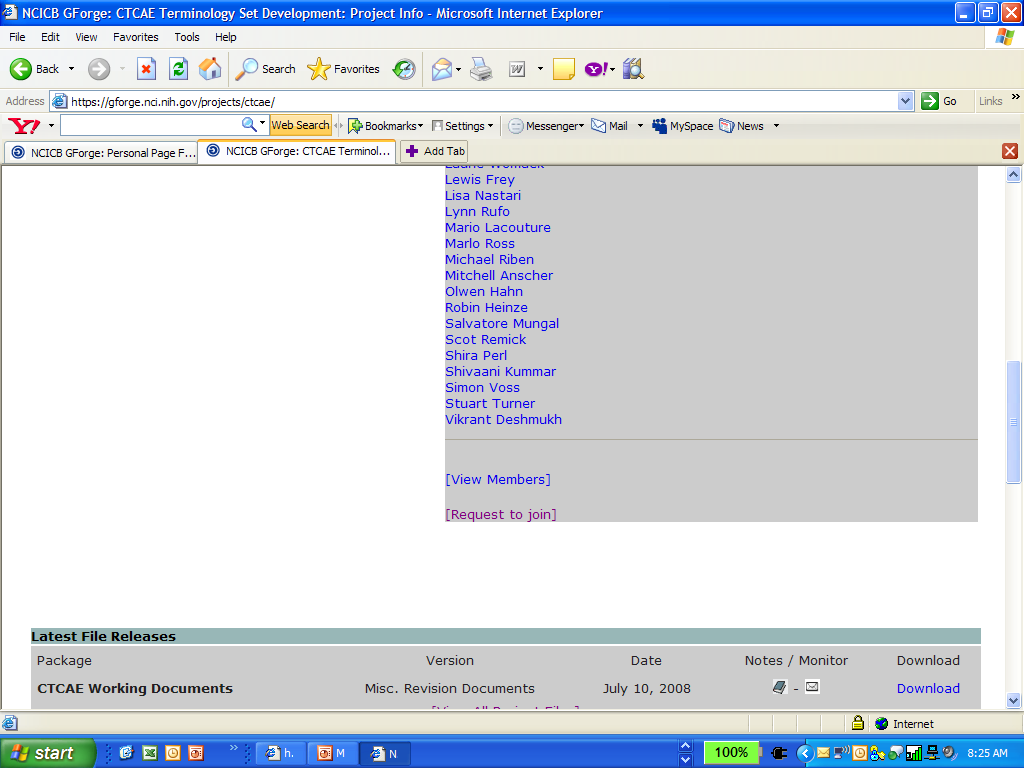 Enter into the text field something like “I am a Working Group Member”, 
and click on “Submit”
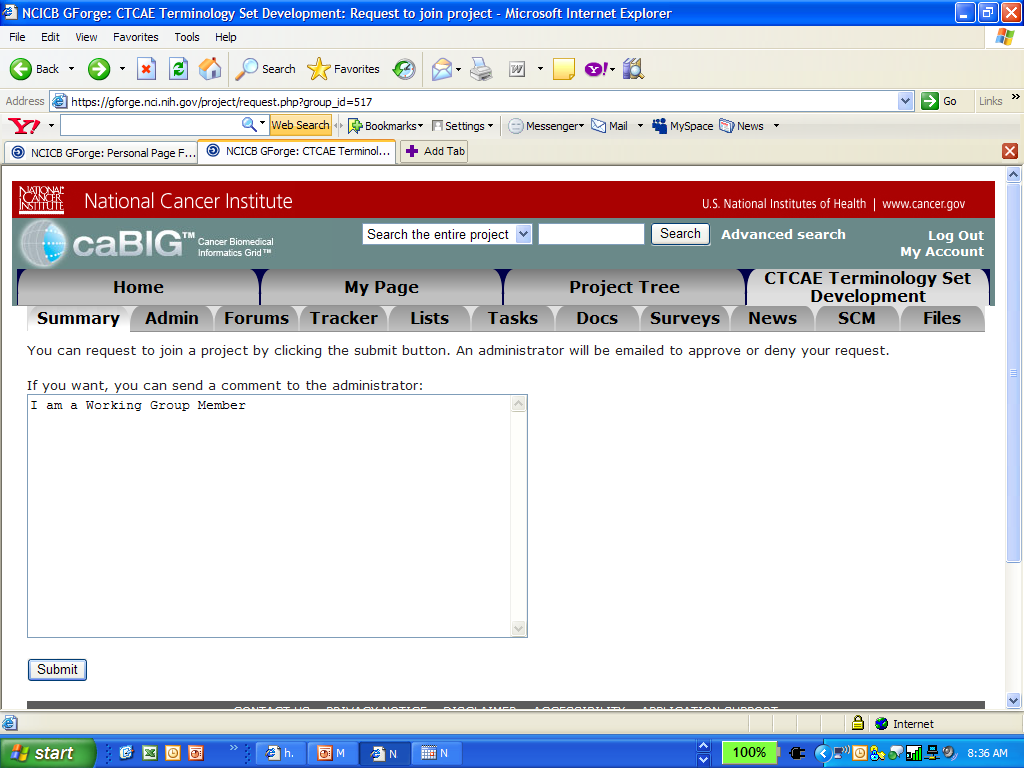 You will have access to the project, once the project administrator assigns you the privileges.
Now you may access the project files and project documents.
Now you may access the project files under the flies tab
You may access the project documents under the Docs tab
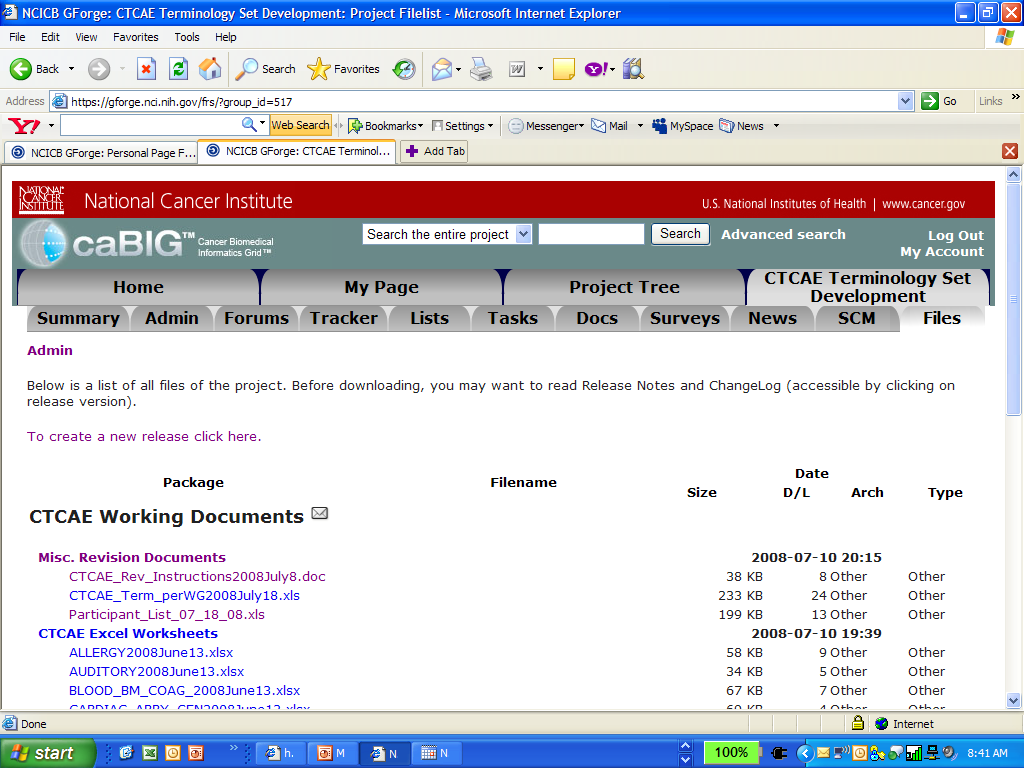